Steuben Prevention Coalition
Steuben County School Districts2015 Prevention Needs AssessmentSurvey Results
Characteristics of Participants
Total Number of Students = 2,357

Number of males    = 1,130
Number of females = 1,227

By Grades:  8th   = 907
                        10th  = 877
              12th   = 573
Participating School Districts
1. Addison CSD2. Arkport CSD3. Avoca CSD4. Bath CSD5. Campbell/Savona CSD6. Canisteo/Greenwood CSD7. Corning School District8. Hammondsport CSD9. Hornell City School District10. Prattsburgh CSD11. Wayland/Cohocton CSD
Steuben County 8th Grade
Trend Data – October  - 2015
Steuben County 10th Grade
Trend Data – October  - 2015
Steuben County 12th Grade
Trend Data – October 2015
8th Grade Problem Behaviors - 2015
10th Grade Problem Behaviors - 2015
12th Grade Problem Behaviors
School Data Presentations9 out of 11 completed thus far.
STOP Grant
We are applying for a Sober Truth on Preventing Underage Drinking Act Grant.
Grant was submitted yesterday.
Grant is for $50,000/year for four years.
Purpose is to “prevent and reduce alcohol use among youth in communities throughout the U.S. and strengthen collaboration among communities.
Other Upcoming Programs
DITEP (Drug Impairment Training for Education Professionals – July 6th and 7th.

“Tall Cop” Program – March 9, 2017 6:00pm – 7:30pm and March 10, 2017 9:00am – 3:00pm.
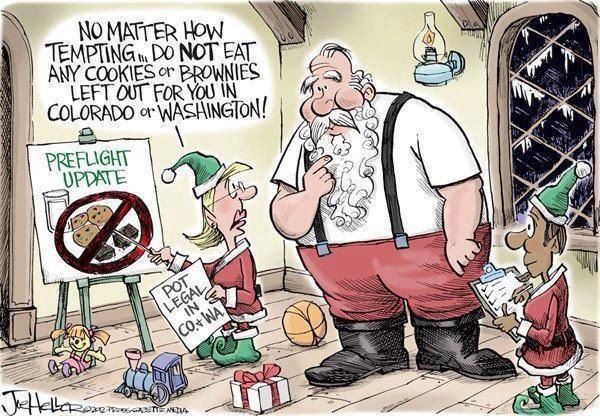 THC Ear Wax and Butane Hash Oil – 90% Pure THC
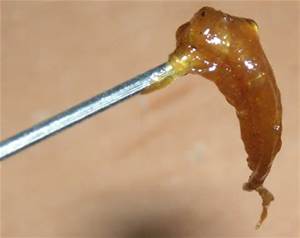 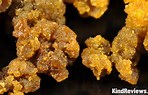 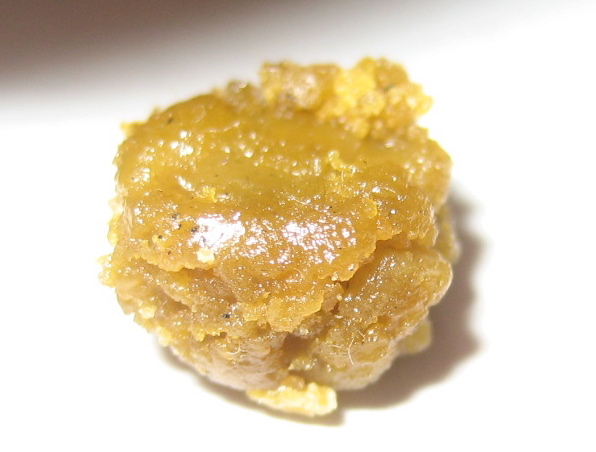 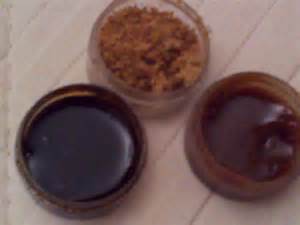 Marijuana Edibles
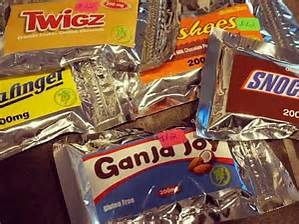 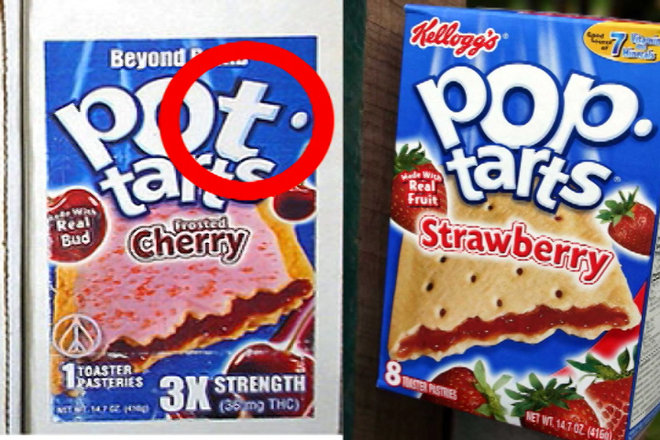 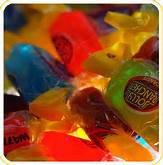 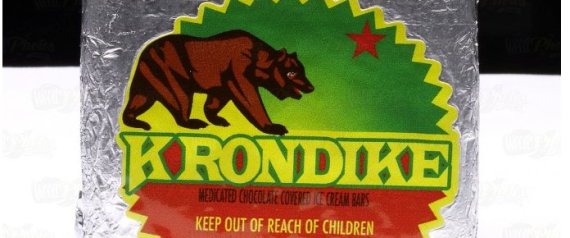 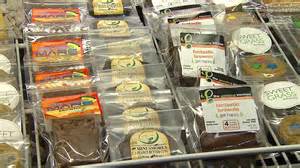 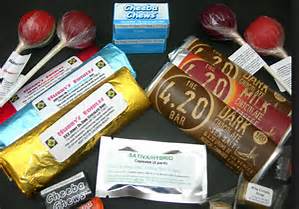